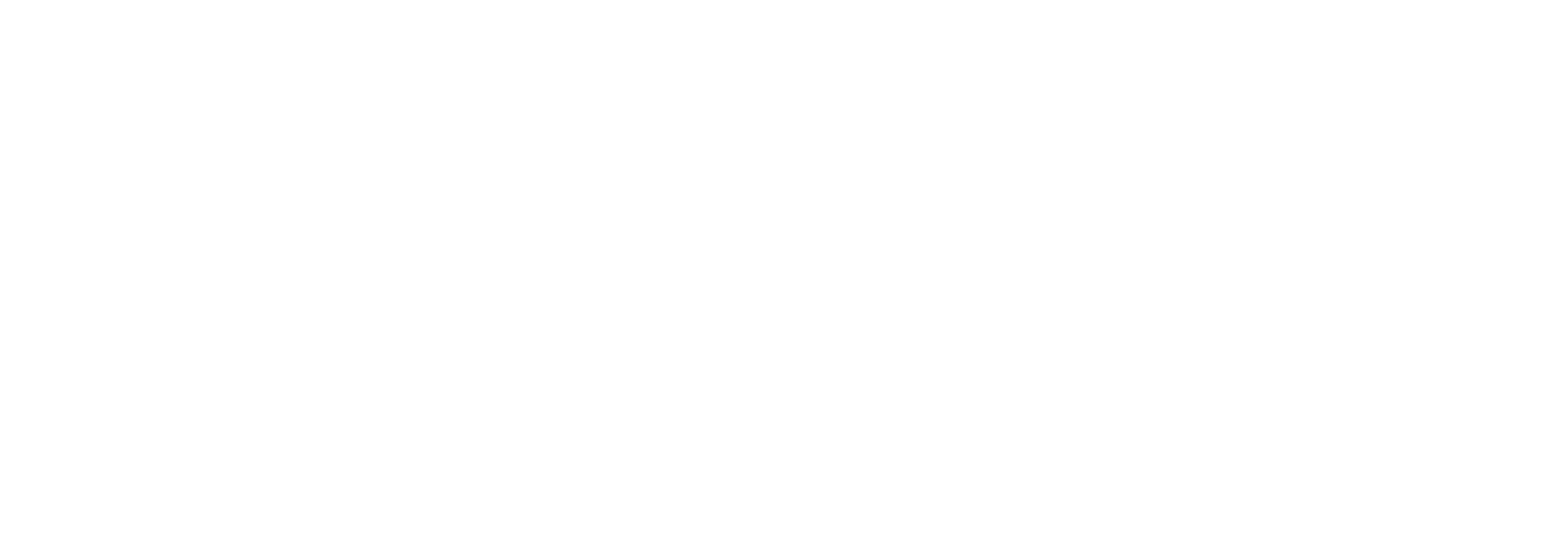 Academic Office Structure November 2023
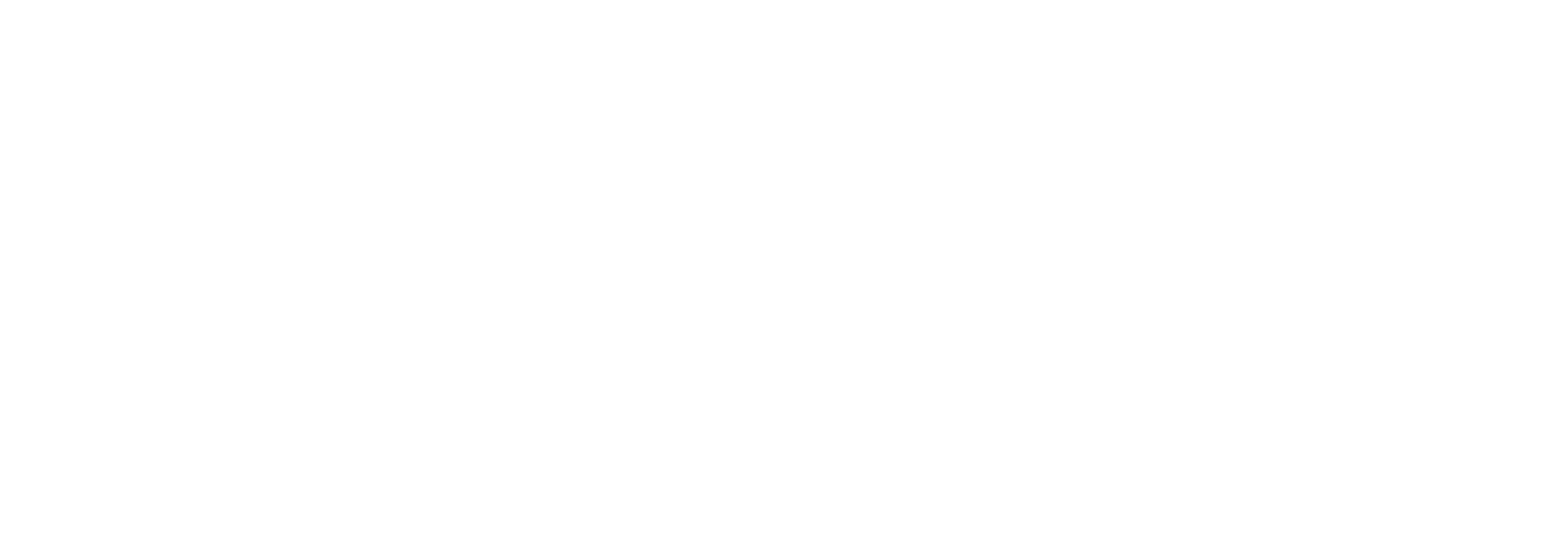 Academic Office The Academic Office is responsible for the development and management of the University’s academic regulatory framework, quality assurance and enhancement and academic experience procedures (e.g. surveys). The office also oversees the student-facing framework (both academic and non-academic student cases) and learning and teaching through the Nexus Framework.  It also provides support for the principal academic committees of the University that relate directly to its remit. The office has its main base on the Carmarthen campus but has an active presence on all of the University’s main campuses. The Doctoral College forms part of the Academic Office.
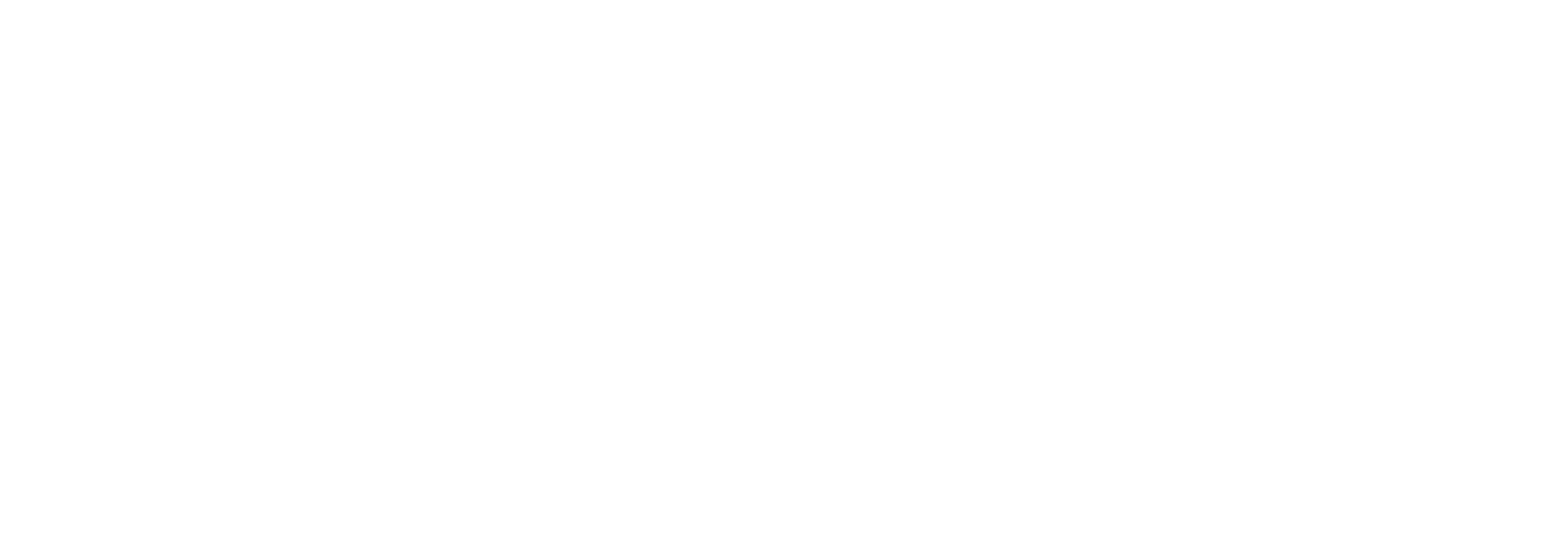 Management Team
Prof Mirjam Plantinga, 
Pro Vice-Chancellor
Dr Malcolm Maclean,   Acting Academic Director Doctoral College
Prof Kyle Erickson,   Director of Academic Experience
Head of Educational Practice Development
(vacant)
Dr Magdalena Ohrman,   Head of Student Cases
Teleri James,   
Head of Academic Office
Dr Errietta Bissa,   
Head of Academic Development
Student Facing Framework
Prof Mirjam Plantinga, 
Pro Vice-Chancellor
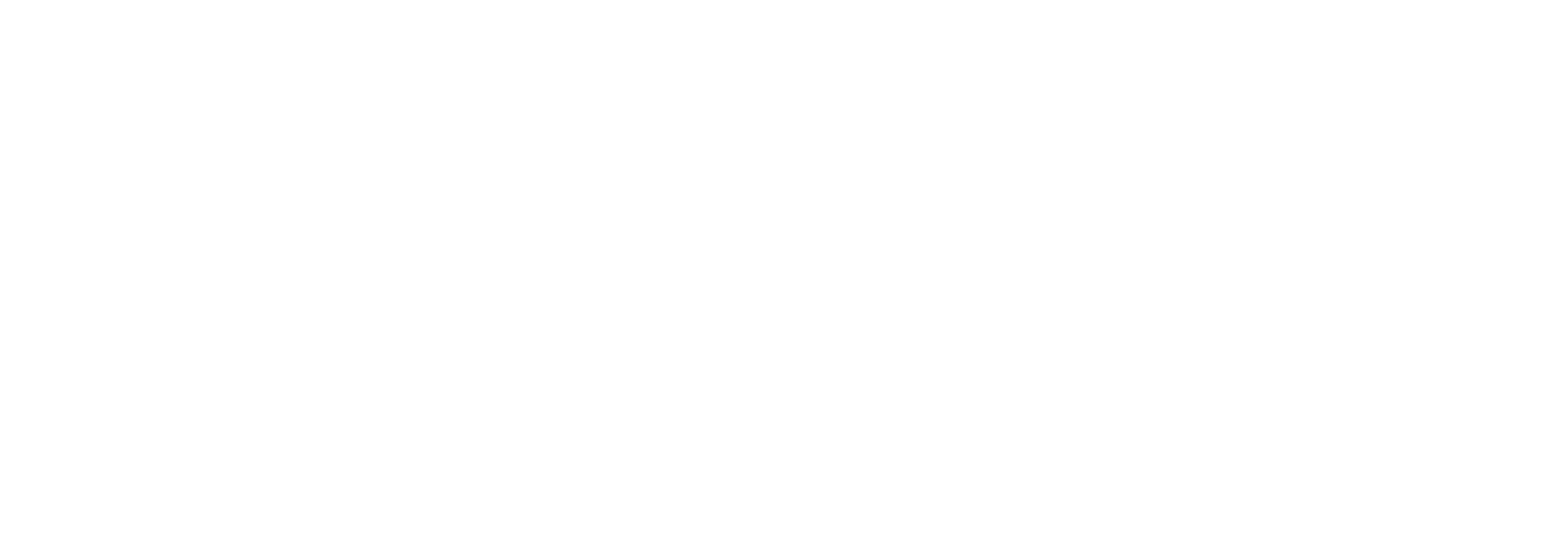 Dr Magdalena Ohrman,   Head of Student Cases
Dave Sherwood, Executive Student Cases Officer
Andrew Gough, Senior Academic Quality Officer
Gwion Ramage, Senior Academic Quality Officer
Victoria Watkins, Administrative Officer
HP Case Officers
Quality Assurance
Teleri James,Head of Academic Office
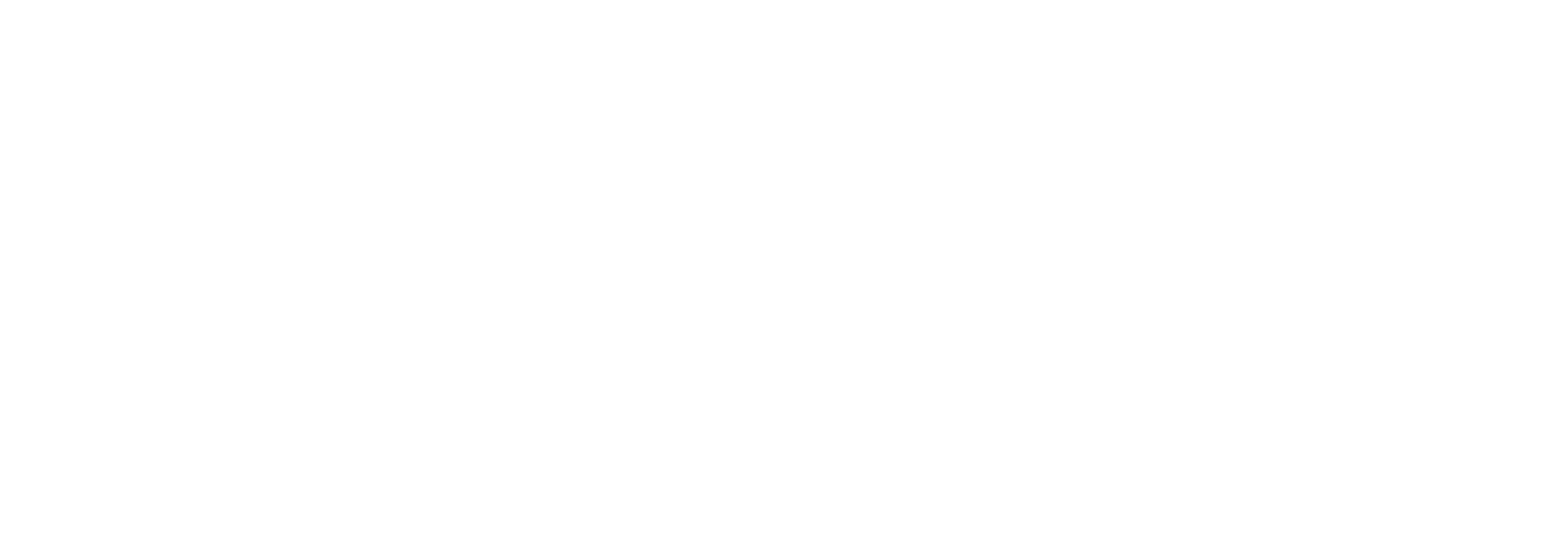 Sarah Cornelius, Executive Academic Quality Officer
Richard Buckley,
Principal Academic Quality Officer
Beth H Jones,
Senior Academic Quality Officer
Administrative Officer
(vacant)
Prof Kyle Erickson, Director of Academic Experience
Doctoral College
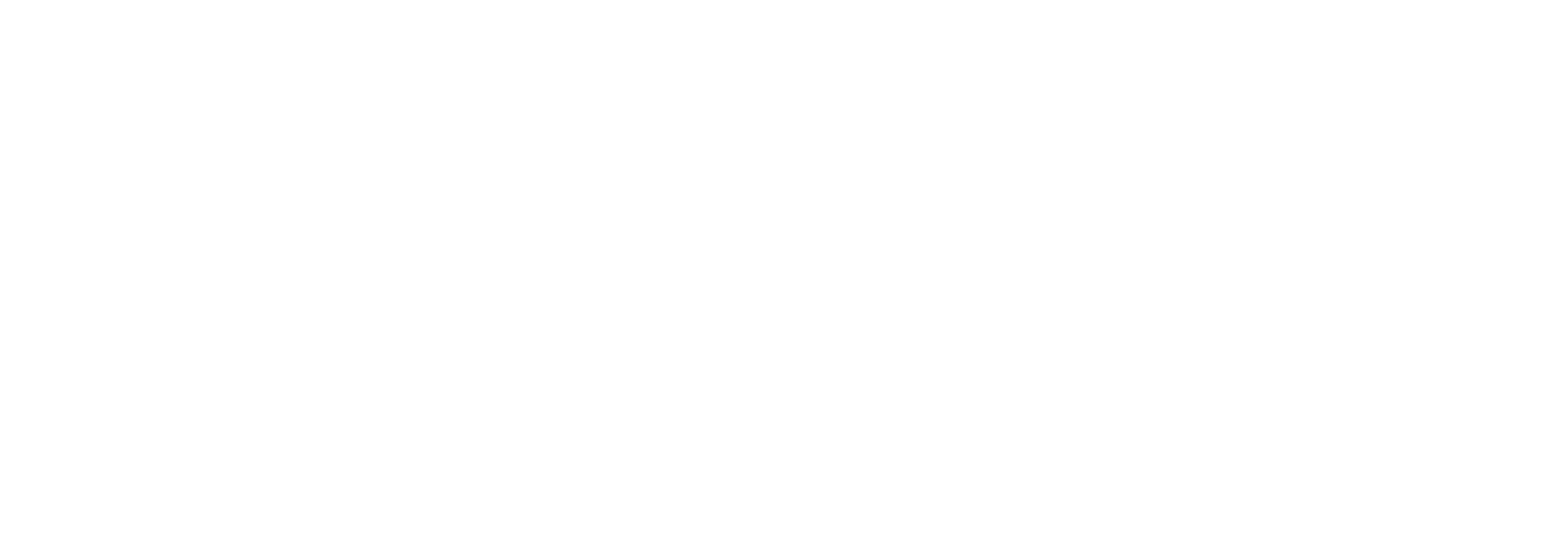 Elin Bishop, Executive Head of Registry
Dr Malcolm Maclean, Acting Academic Director 
Doctoral College
Prof Kyle Erickson, Director of Academic Experience
Megan Hughes, Administrative Officer
(temp 0.5)
Dr Malcom Maclean, Doctoral Supervisory Pool Manager
Dr Nina Sharp, Researcher Developer
Megan Hughes,Registry Officer (Research Students)
Victoria Pearcy, Senior Academic Quality Officer
On secondment until April 2024
Steven Davies, 
Senior Academic Quality Officer (temp 0.5) / Administrative Officer (0.5)
Julia Davies, Registry Officer (Research Students)
Pool Supervisors
Academic Enhancement and Student Voice
Prof Kyle Erickson, Director of Academic Experience
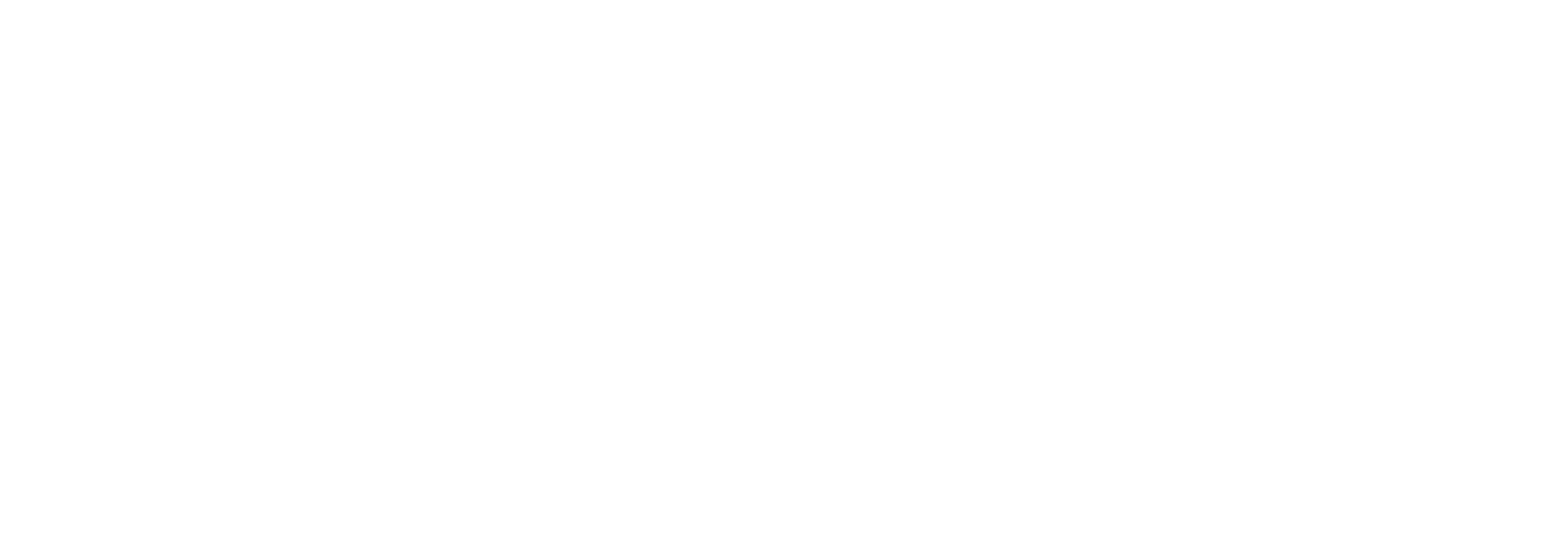 Dr Lewis Pearson, Executive Academic Enhancement Officer
Antonia Cardew, Principal Academic Enhancement Data Analyst
Lynsey Williams, Principal Academic Data Quality Officer
NEXUS: Learning Framework
Prof Kyle Erickson, Director of Academic Experience
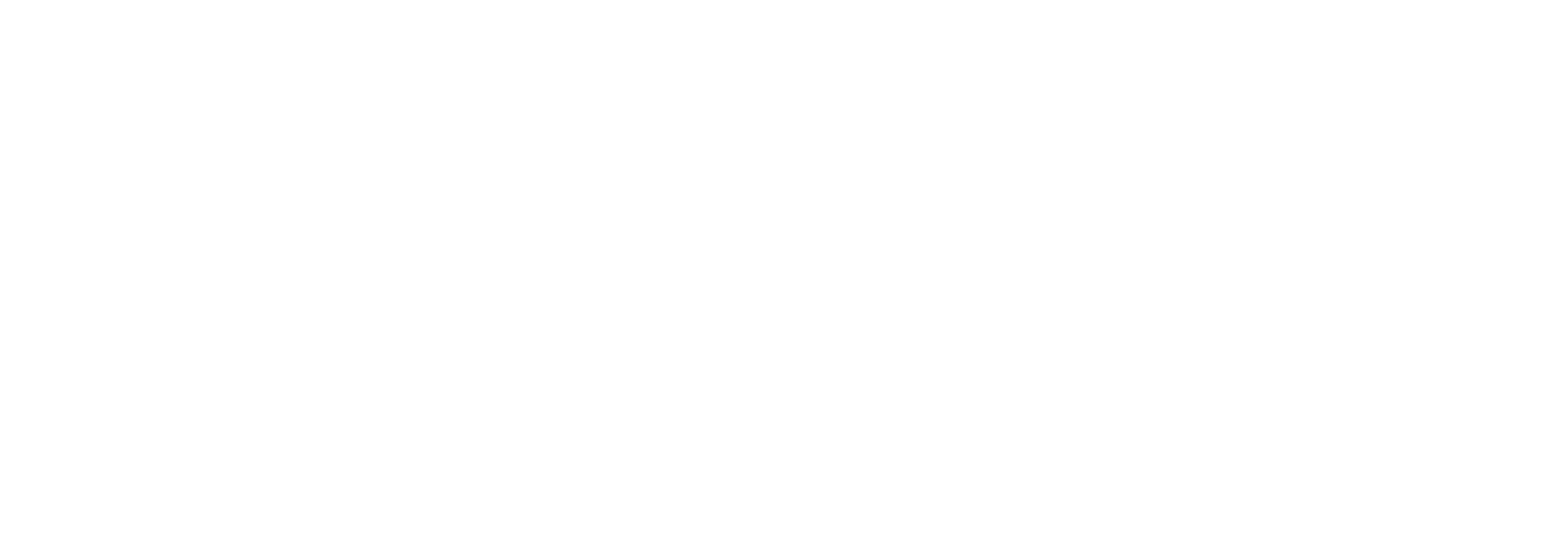 Head of Educational Practice Development
(vacant)
Dr Errietta Bissa, Head of Academic Development
LEAP Fellows (Fractional)